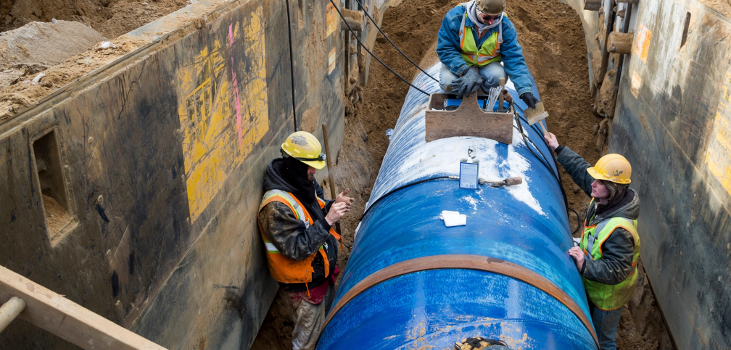 FINANCIAL RESOURCES
AND BEYOND
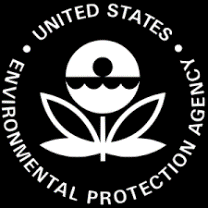 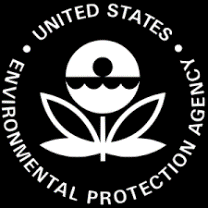 Water Infrastructure and Resiliency Finance Center
The Water Finance Center is an information and assistance center, helping communities make informed decisions for drinking water, wastewater, and stormwater infrastructure to protect human health and the environment.
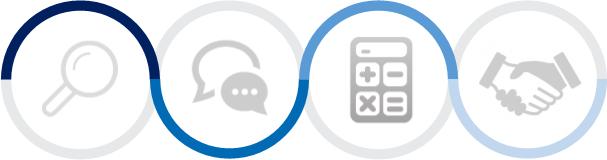 Research
Advise
Network
Innovate
www.epa.gov/waterfinancecenter
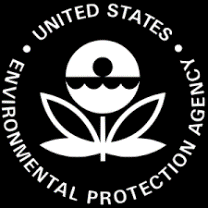 Sustainable Communities and Infrastructure Branch
EPA’s Small Communities and Infrastructure Branch’s mission is to promote sustainable management and technological advancement of wastewater systems, both centralized and decentralized, and to provide construction funding to underserved communities.
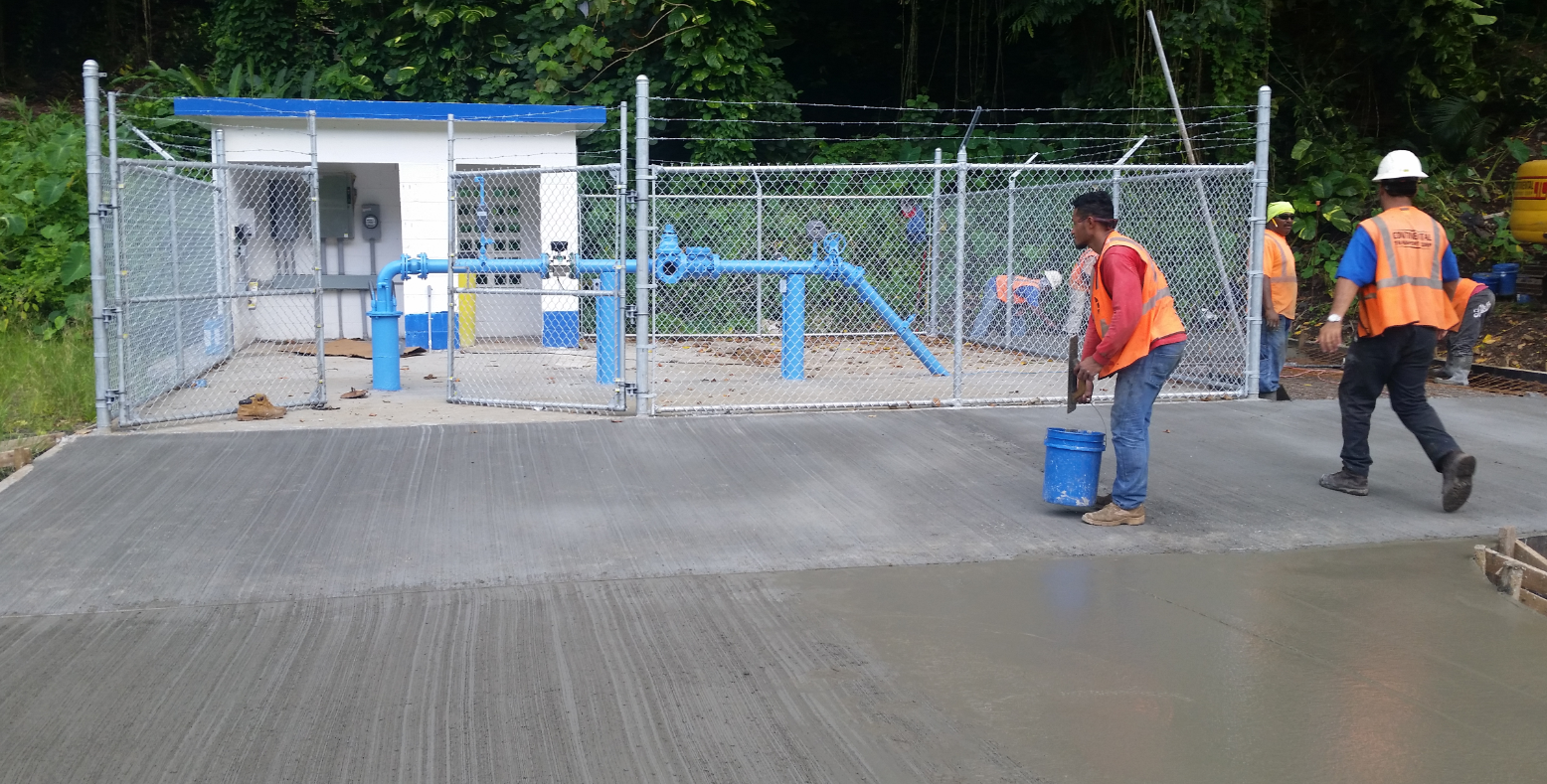 www.epa.gov/small-and-rural-wastewater-systems
EPA Resources
Funding and Financing
Funding through targeted grants programs to specific eligible recipients
Financing through State Revolving Fund (SRF) and Water Infrastructure Finance and Innovation Act (WIFIA) programs
Resources for utilities and local decision-makers

Training and Technical Assistance
Training for small and rural wastewater systems
Effective Utility Management
Regionalization collaboration
Water and Wastewater Utility Operation and Management for Small Communities
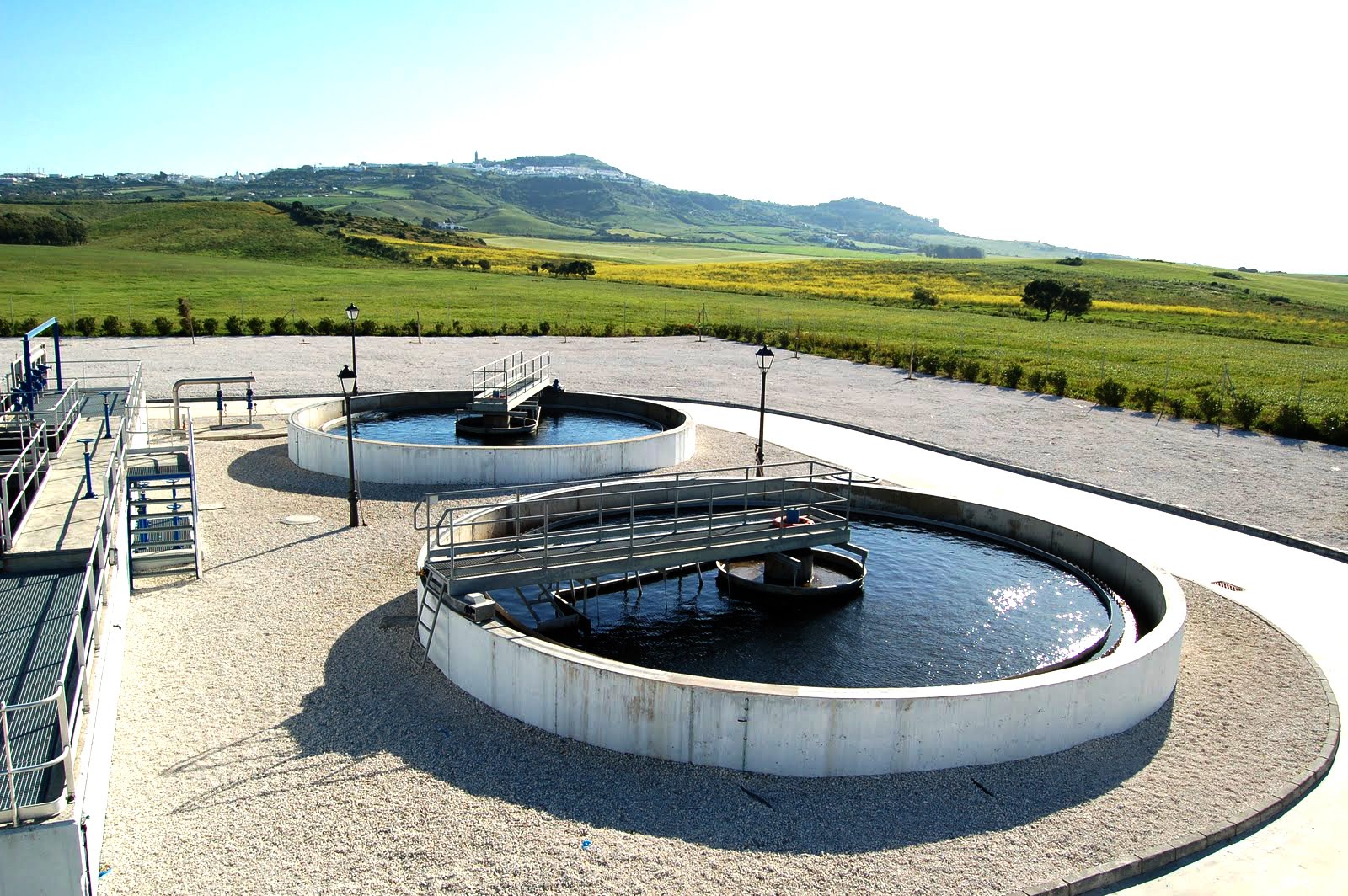 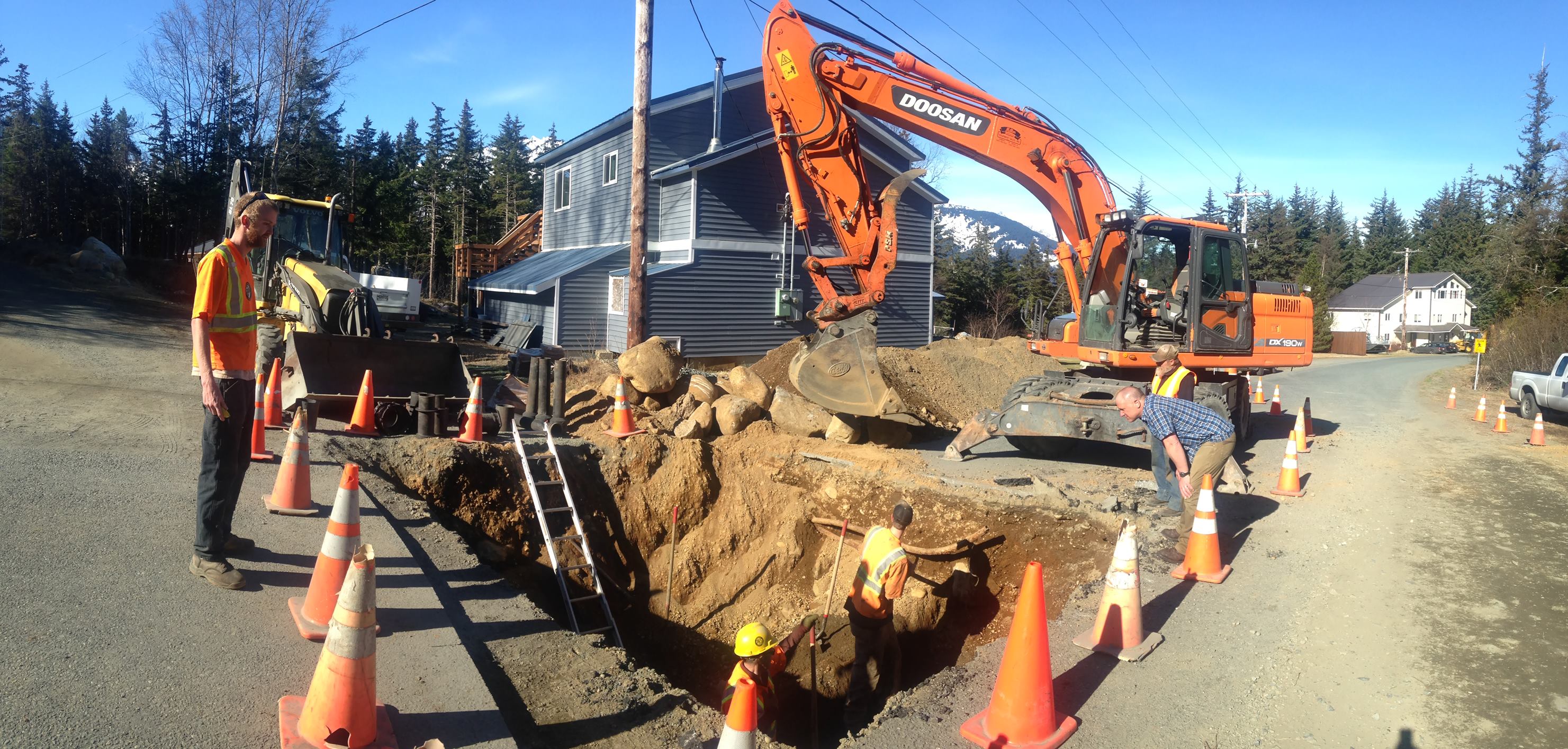 FUNDING AND FINANCING
Providing affordable financing to build water quality projects in communities and identifying new and innovative approaches to financing water infrastructure that help existing dollars work smarter and harder
Target Grant Programs for Communities
Territories and D.C. Wastewater Construction Grants
Only communities in U.S. territories (except Puerto Rico) and D.C. eligible

Clean Water Indian Set-Aside
Includes $2 million for technical assistance and training

Alaska Native Villages and Rural Alaska Infrastructure
Water and wastewater projects eligible

US – Mexico Border
Water and wastewater projects benefitting US eligible
Clean Water SRF and WIFIA
Clean Water SRF
Largest water infrastructure funding program
EPA awards grants to state-managed infrastructure banks
States select projects and set loan terms
Eligible projects include POTWs, nonpoint source projects, estuary projects, planning/design, and capital construction

WIFIA
New water infrastructure federal credit program for regionally and nationally significant water infrastructure projects
EPA selects projects, sets loan terms, and manages payments
Projects eligible for SRF also eligible for WIFIA
Projects must be greater than $5 million for small communities
[Speaker Notes: WIFIA
Appropriation serves as credit subsidy (to cover losses); remainder is borrowed from and repaid to Treasury
EPA selects projects, sets loan terms, and manages payments:
interest rates at US Treasury rate
terms up to 35 years from completion
5 year deferment of repayment allowed]
Environmental Finance Centers
Environmental Finance Center Network (EFCN) creates innovative solutions to difficult how-to-pay issues of environmental protection and improvement 

EFCN works with public and private sectors to promote sustainable environmental solutions while bolstering efforts to manage costs

Focus: 
Protecting natural resources and watersheds by strengthening the capacity of local decision-makers to analyze environmental problems 
Develop innovative and effective methods of financing environmental efforts
Educate communities about role of finance and economic development in environmental protection
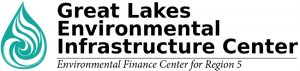 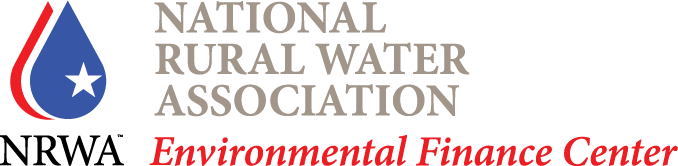 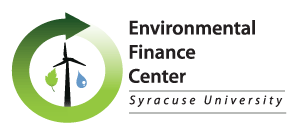 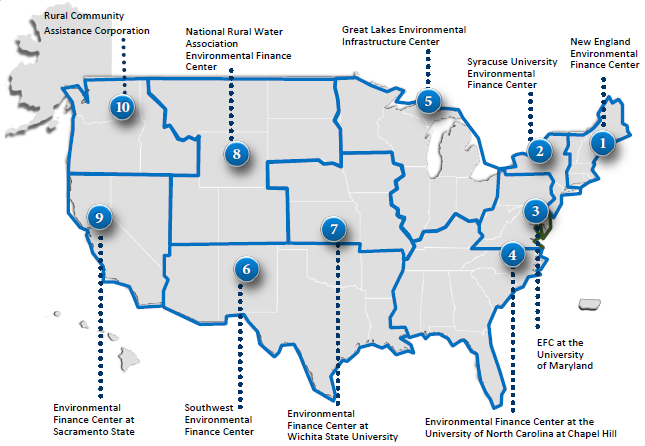 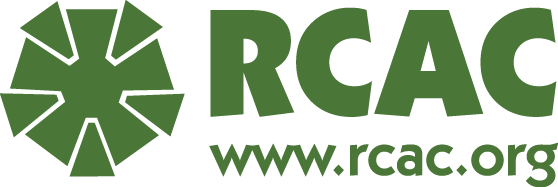 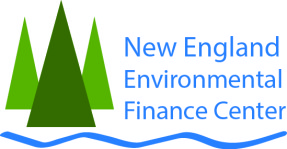 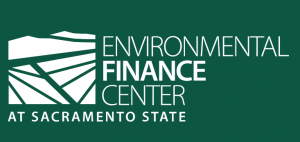 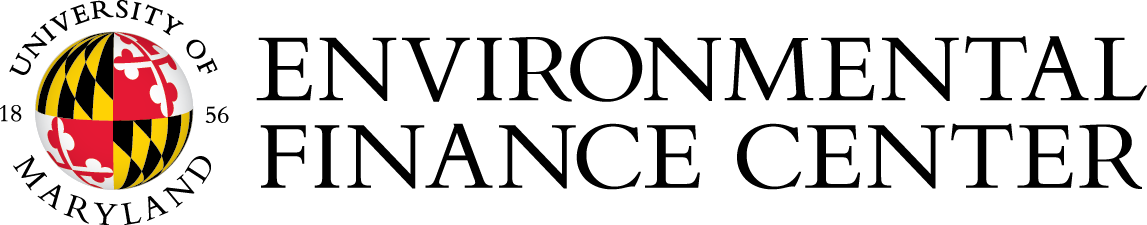 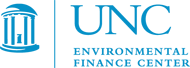 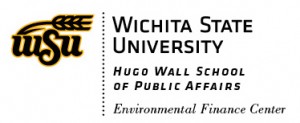 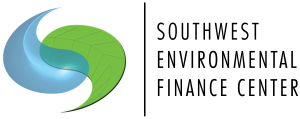 [Speaker Notes: The Southwest Environmental Finance Center at University of New Mexico has done work on water loss.]
Environmental Financial Advisory Board
Environmental Financial Advisory Board (EFAB) provides ideas and advice to EPA on ways to lower costs of and increase investments in environmental and public health protection

EFAB's work focuses on:
Lowering the cost of environmental protection
Removing financial and programmatic barriers that raise costs
Increasing public and private contribution in environmental facilities and services
Building state and local financial ability to meet environmental laws
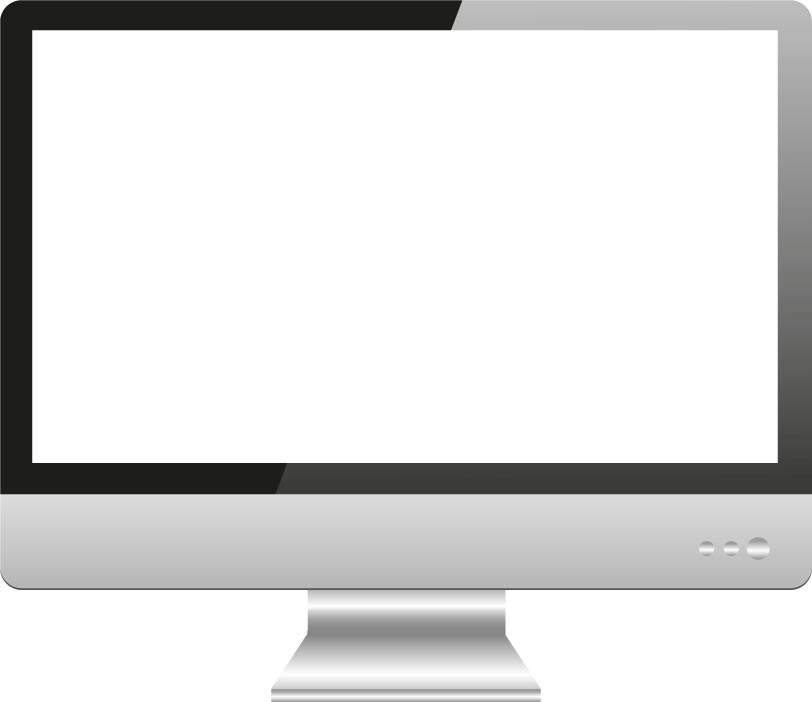 WATER FINANCE CLEARINGHOUSE
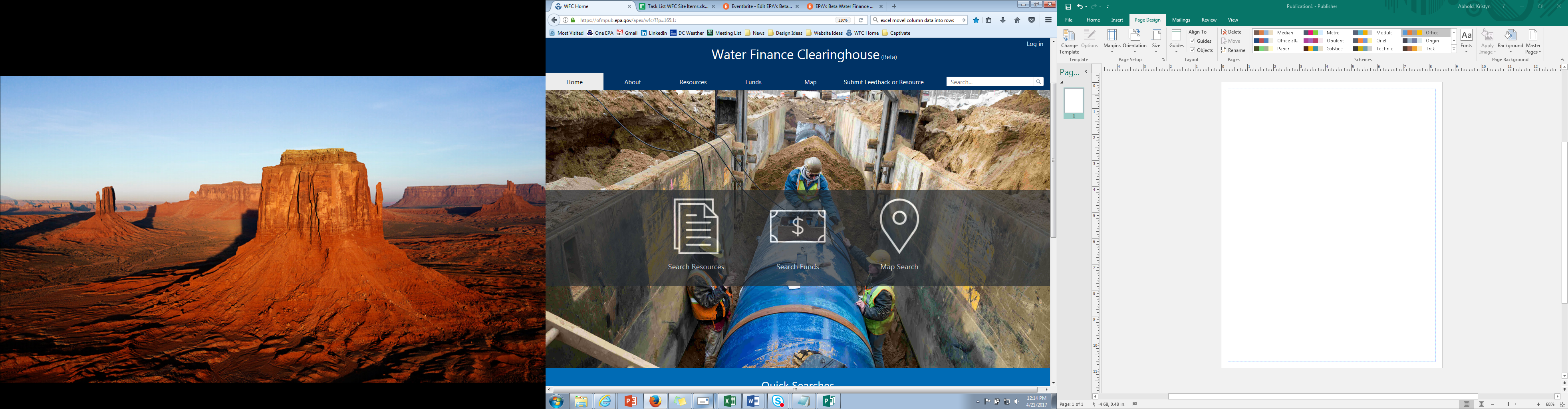 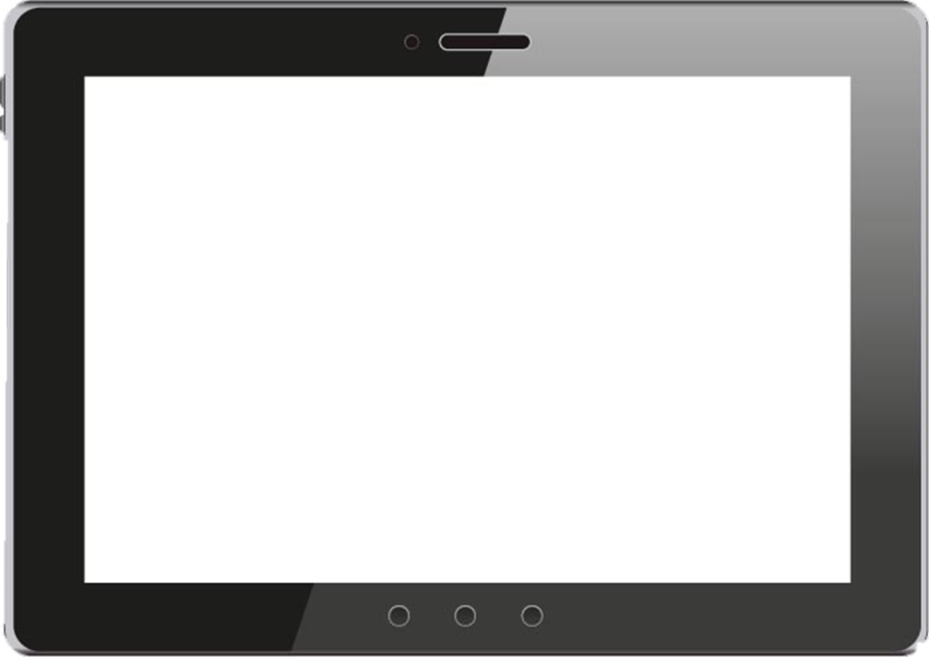 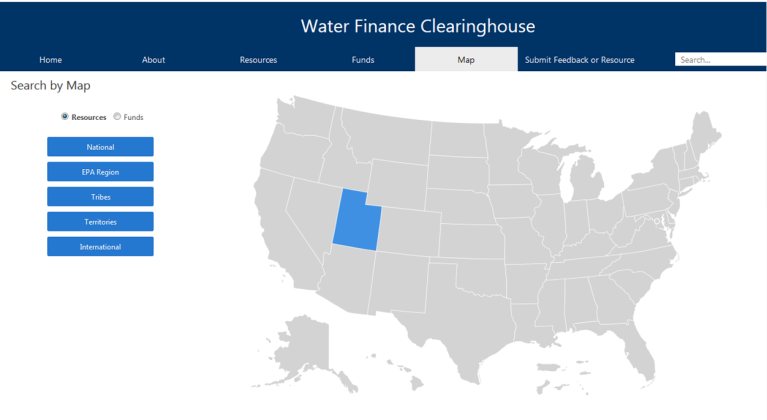 Meeting the Needs of Key Stakeholders
The Water Finance Clearinghouse is an easily navigable web-based portal that helps communities locate information and resources that will assist them in making informed decisions for their drinking water, wastewater, and stormwater infrastructure needs.
www.epa.gov/wfc
[Speaker Notes: Communities have to search multiple websites and cumbersome databases to identify funding and financing options for their water infrastructure projects. Communities, especially those that are small, cannot afford to commit time and resources to finding the information they need.]
EPA’s Water Finance Clearinghouse
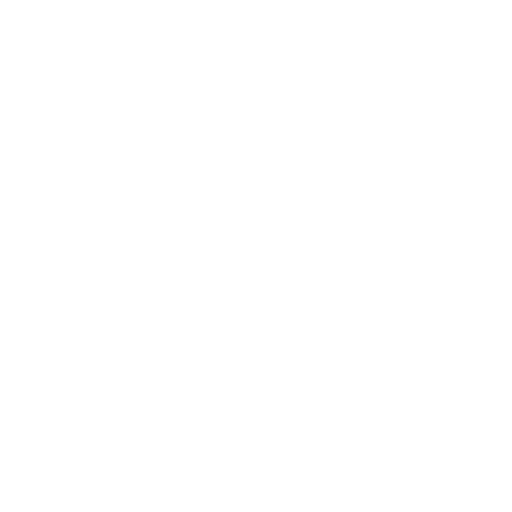 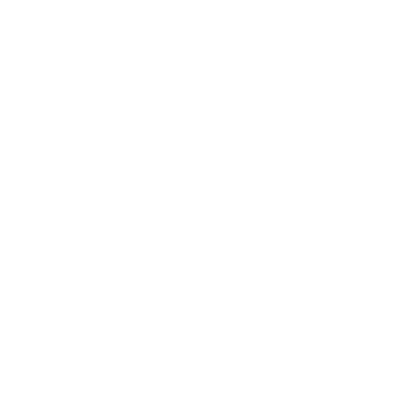 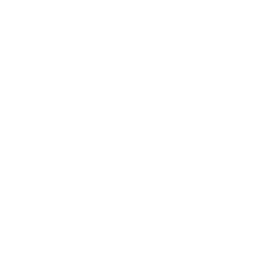 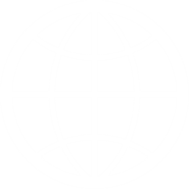 ALL ON ONE SITE
UPDATE IN REAL TIME
SEARCHABLE
MODERN & EASY TO USE
Coalesce all funding information – federal, state, local, etc., into one online database
Easy to navigate and have a modern look to inspire confidence in the user that the site is up-to-date
Design can be maintained throughout the year
Users should be able to narrow their search results to meet their needs
Types of Clearinghouse Accounts
GENERAL USERS
CONTRIBUTORS
Users interested in editing or adding information to the Clearinghouse
Contributors can suggest:
Edits to existing information in the Water Finance Clearinghouse
Additions of new resources and/or funding sources
Removal of resources and/or funding sources
Users interested in:
Favoriting resources and funding sources for quick access at any time
Subscribing to receive email updates for new additions/edits to specific filters options
Clearinghouse Content
Funding/Financing Sources
Current federal, state, local, private, or other sources of funding/financing for water infrastructure projects
Searchable by eligible recipient, location, system size, funding/financing source, and more

Resources
Reports, websites, trainings, and other types of information about water infrastructure financing

Learning Modules

Wastewater Technology
CLEARINGHOUSE LEARNING MODULES
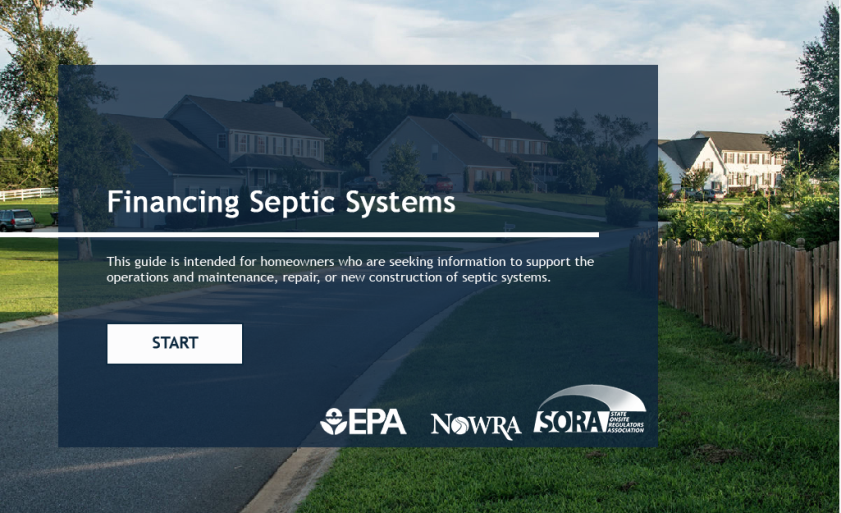 The Water Finance Center is developing step-by-step interactive guides on specific water finance topics that will be housed in the Water Finance Clearinghouse.

Launched:
WIFIA 101
Financing decentralized wastewater systems 
SRF 101

Future Topics:
Alternative project delivery
Water loss financing
Disaster recovery and resiliency financing for water and wastewater utilities
Stormwater financing
Financing municipal watershed partnerships with agriculture
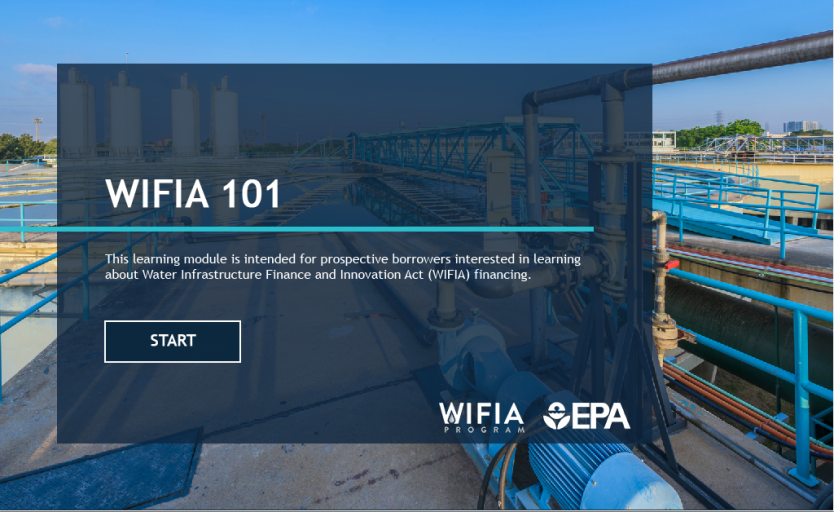 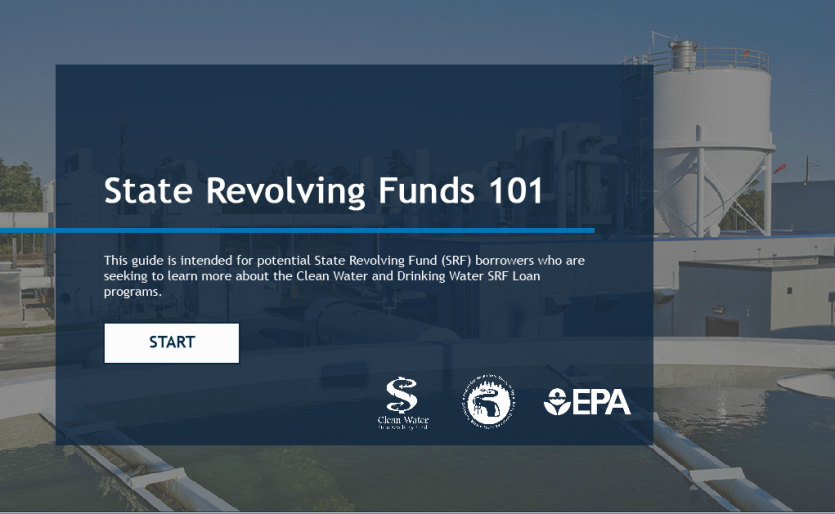 Wastewater Technology Clearinghouse
Technology Clearinghouse
AWIA Section 4102 mandates EPA to set up a wastewater technology clearinghouse to update and disseminate information on cost effective and alternative waste water treatment technologies including onsite and decentralized wastewater systems

Phase 1: Update existing alternative technologies webpage and add technology component of Water Finance Clearinghouse 

Next phase: Outreach to non-profit organizations, utilities, academia, and States to improve the Clearinghouse and invite them to become contributors

Goal: To create a discussion platform for individuals to ask questions and assist others with engineering and design challenges (Community of Practice)
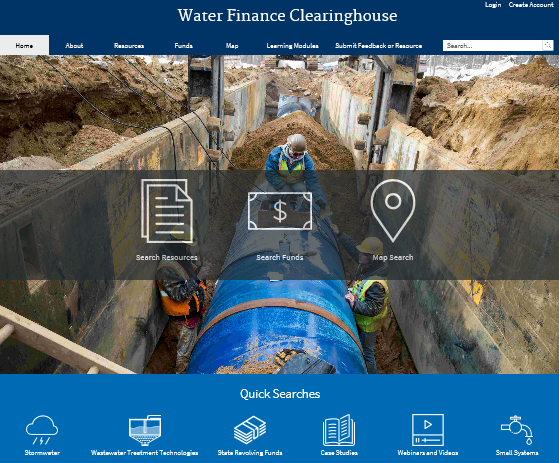 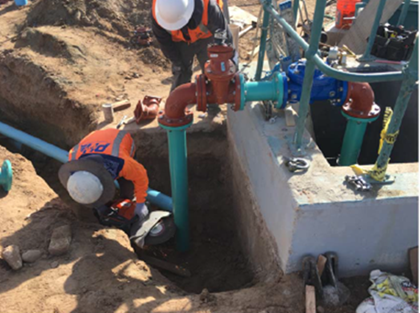 TRAINING AND TECHNICAL ASSISTANCE
Promoting best practices, technical assistance, guidance, and training to help states, industries, and communities make informed decisions about managing water resources.
Small Wastewater Systems Outreach and Education
EPA Grants for Training and Technical Assistance for Small Systems
EPA and its partners developed tools and resources for planning, designing, constructing, and maintaining wastewater infrastructure for small and rural communities
AWIA authorized new additional grant funding specifically for technical assistance to small, rural, and tribal POTWs

Sustainable Water Management/Effective Utility Management Workshops
EPA works with 6 national organizations supporting drinking water and wastewater utilities to promote effective utility management practices
EPA, with USDA, developed the Rural and Small Systems Guidebook and Workshop in a Box
Targeted Technical Assistance
Clean Water Indian Set-Aside Tribal Technical Assistance and Education
Interagency agreement with Indian Health Service to support onsite technical assistance and education

Decentralized Systems
Memorandum of Understanding with 17 partner organizations
SepticSmart Week

Wastewater technology experts providing assistance to states on issues relating to nutrients, emerging contaminants, water reuse, and more
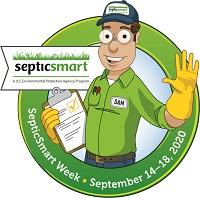 EPA and Regionalization
Partnerships provide opportunities to:
Increase system capacity by working together to solve compliance challenges
Share costs of operations and maintenance activities
Leverage other resources

EPA meets with stakeholders across water sector to discuss ways to address challenges, focusing on three key priority areas: 
Incentives for partnerships
Funding and financing 
Outreach and communication

EPA continues to work with states to raise awareness and promote partnerships
Water and Wastewater Utility Operation and Management for Small Communities
Overview of Lagoon System Management
What a lagoon is and why they are used so frequently across US

Different lagoon and wastewater pond classifications as well as how these lagoons function

Performance of wastewater lagoons and how we can evaluate that through sampling and laboratory analysis

Main operation and maintenance tasks for operators of wastewater lagoons
[Speaker Notes: Series of presentations on operation, maintenance, and management of water and wastewater utilities serving Native American Tribes and Alaskan Native Villages]
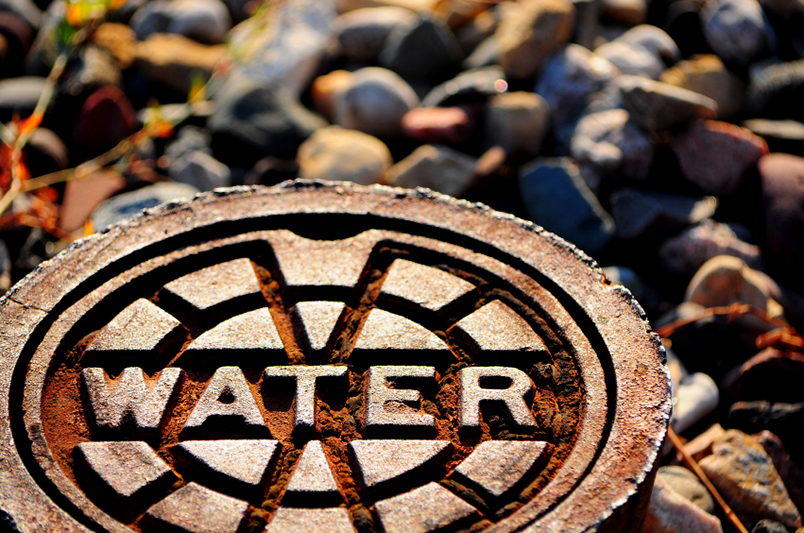 Find Us Online
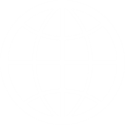 Water Infrastructure and Resiliency Finance Center
www.epa.gov/waterfinancecenter 

Water Finance Clearinghouse
	www.epa.gov/wfc

Small & Rural Wastewater Systems
www.epa.gov/small-and-rural-wastewater-systems

Email
waterfinancecenter@epa.gov